b_______
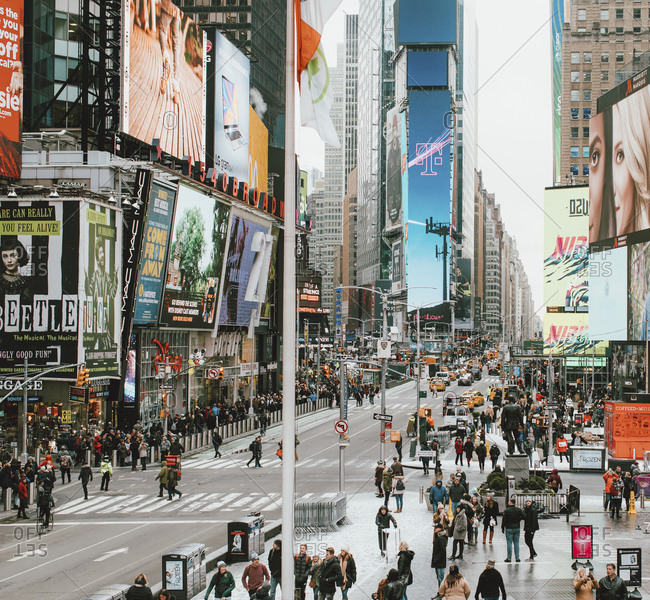 characterized by hurried, excited movement
g_____
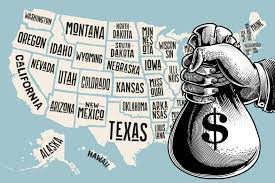 land or money given as a gift for those who need it
r_______
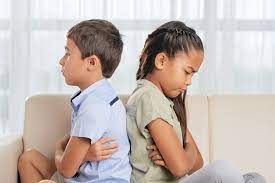 felt anger or bitterness toward
p______
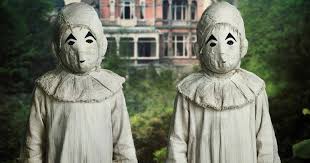 specific or unusual
e_____ w____
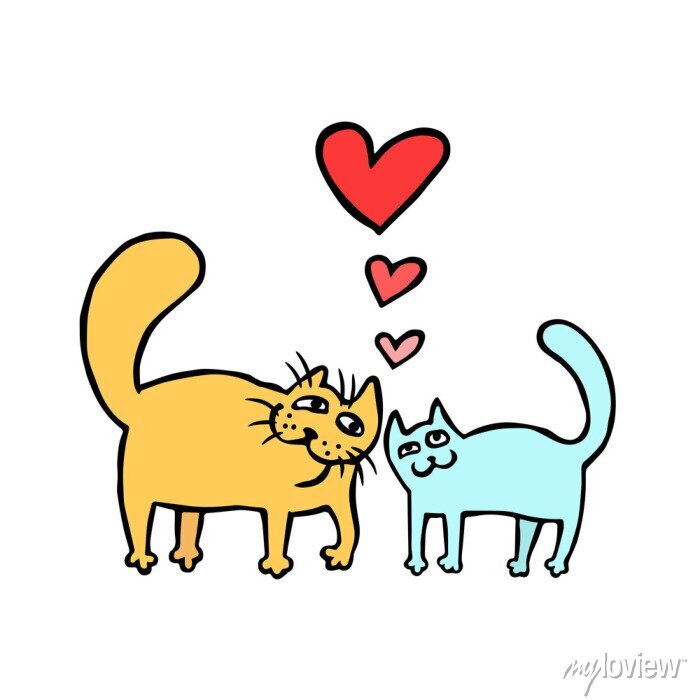 filled with a deep love for
c______
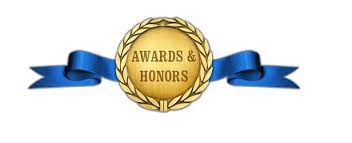 gave recognition for an accomplishment
l______
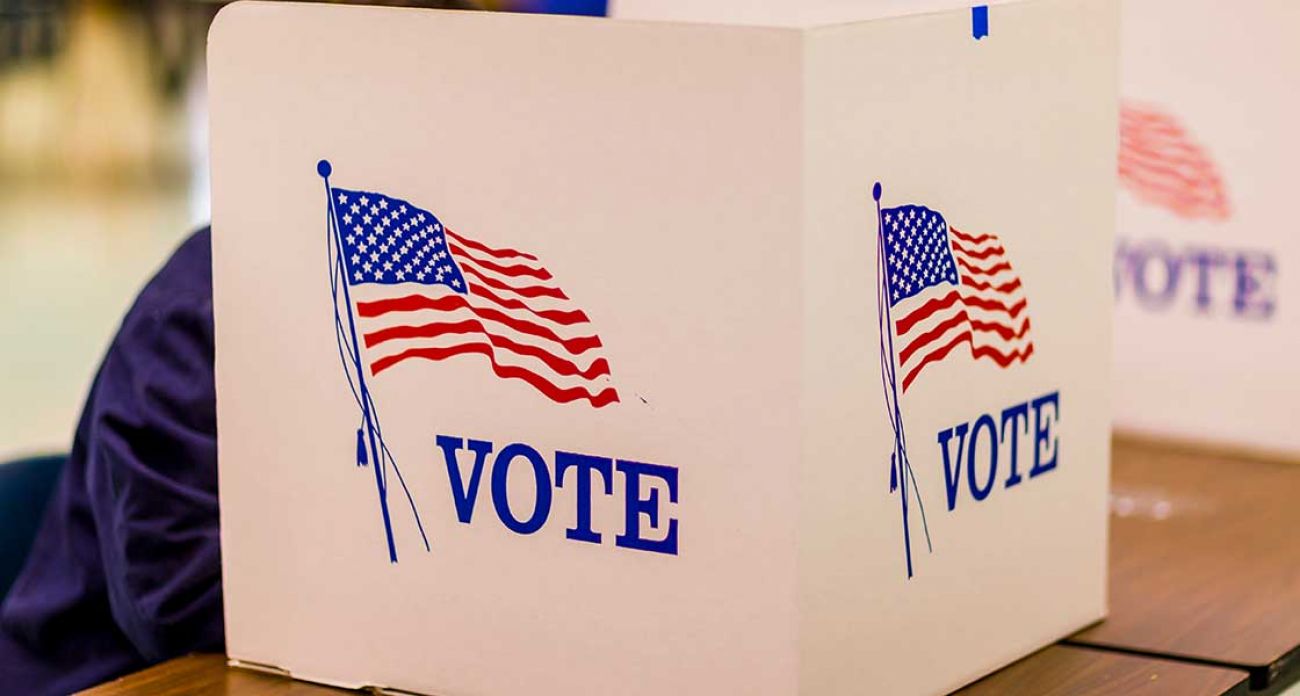 tried to influence someone to think, act, or vote in a certain way
e______
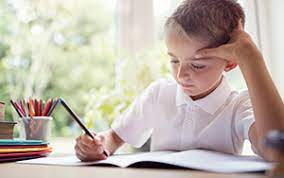 to determine or discover the value of
s_____
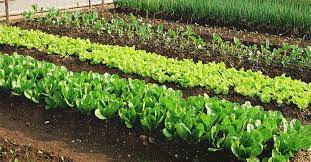 a group of plants growing in one area
p_______
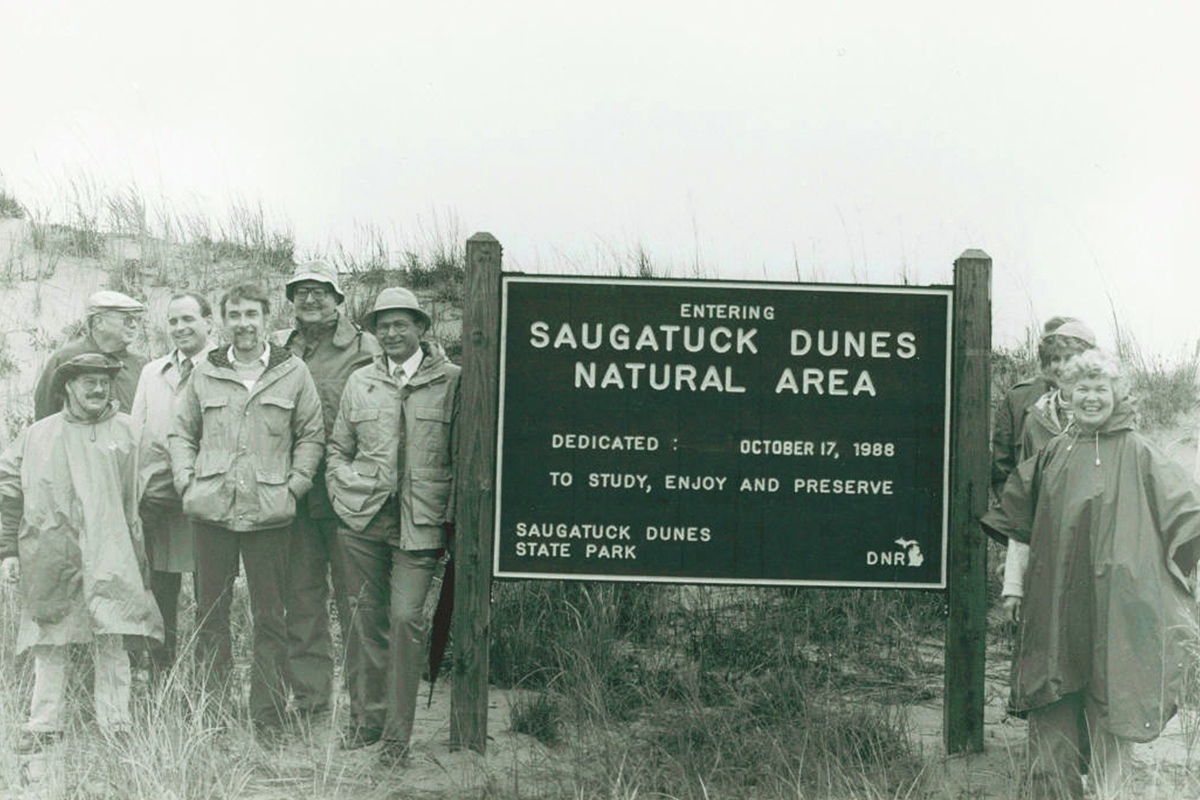 natural lands set aside by the government for the protection of plants and animals
h______
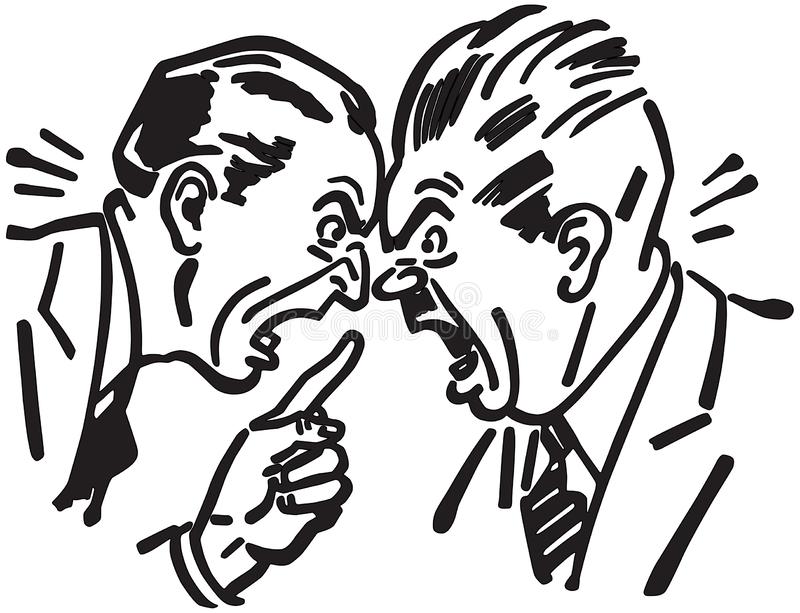 characterized by anger or passion; intense
s_______
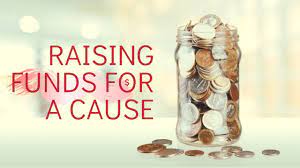 raises or pays money for
b_____
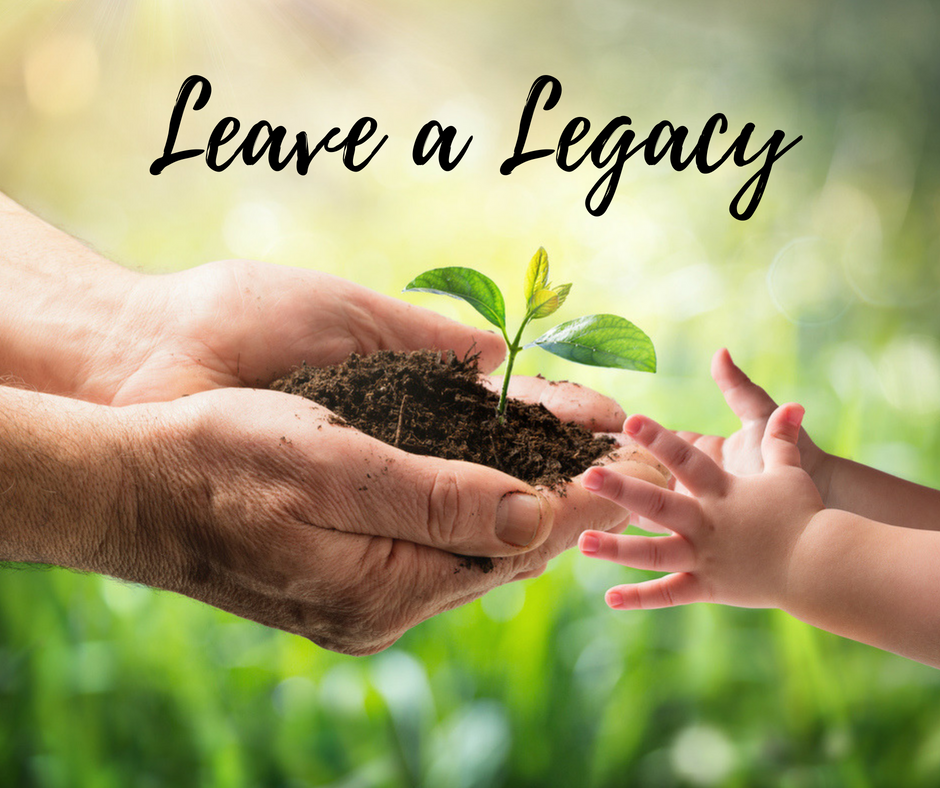 to carry or wear a mark